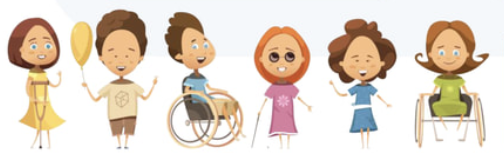 Des élèves à besoins éducatifs particuliers
Les élèves à besoins éducatifs particuliers (BEP) regroupent « une grande variété d’élèves qui ont, de manière significative, plus de mal à apprendre que la majorité des élèves du même âge quand ils sont dans une situation particulière ou qu’ils souffrent d’un handicap qui les empêche ou les gêne dans leurs apprentissages » (OCDE, 1996).
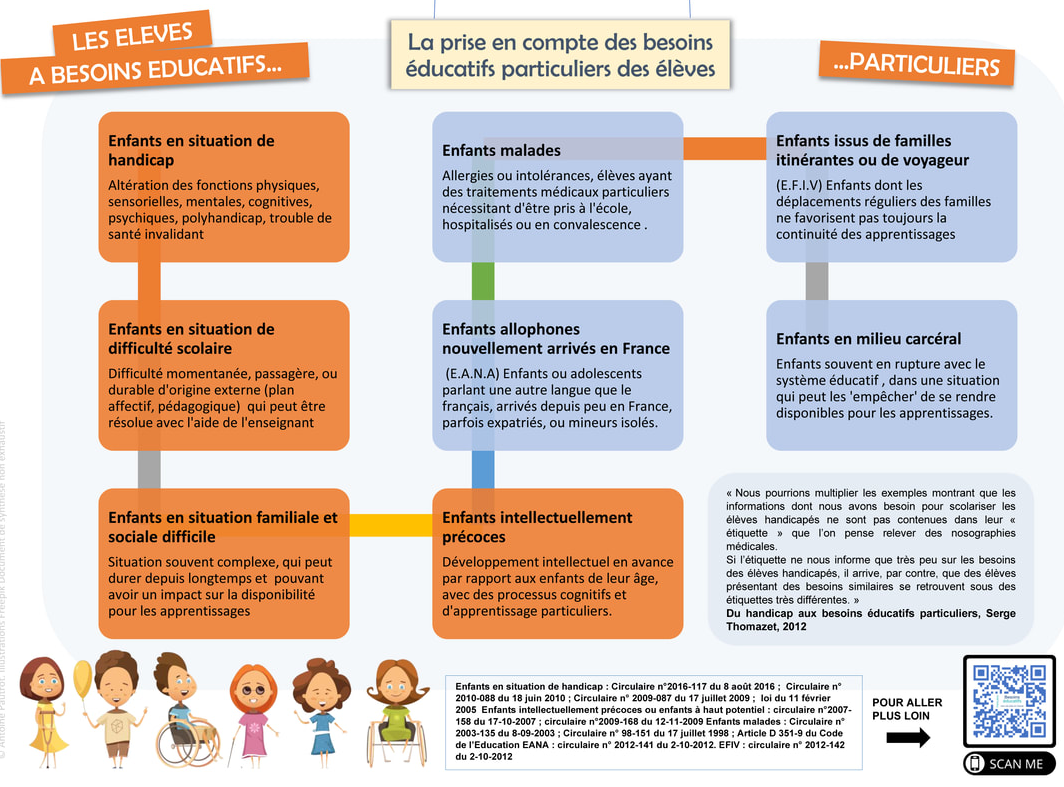 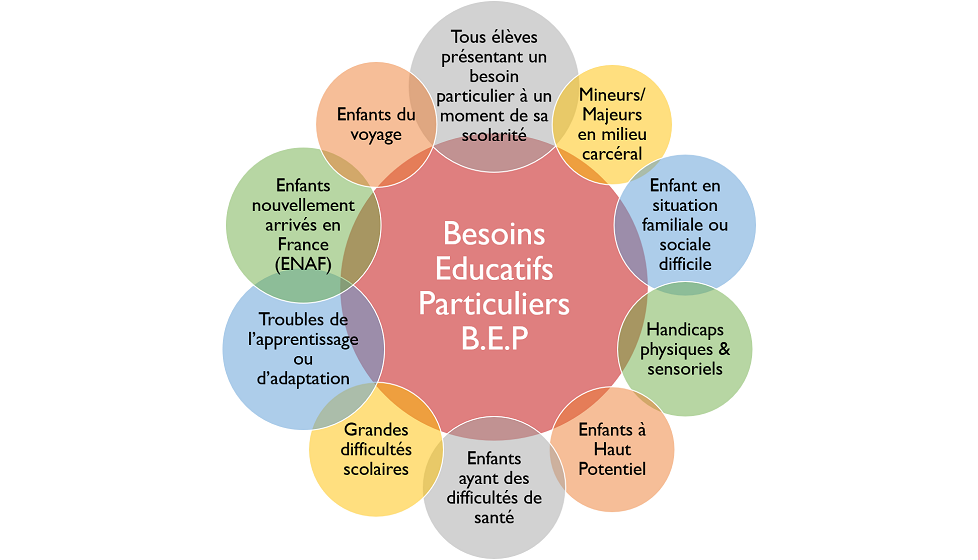 Une école INCLUSIVE L'éducation est la première priorité nationale. (…) Le service public de l'éducation (…) contribue à l'égalité des chances et à lutter contre les inégalités sociales et territoriales en matière de réussite scolaire et éducative. Il reconnaît que tous les enfants partagent la capacité d'apprendre et de progresser. Il veille à la scolarisation inclusive de tous les enfants, sans aucune distinction. 
(Code de l’éducation 2021)
L’UNESCO (2017) définit l’inclusion par « un processus qui aide à dépasser les barrières limitant la présence, la participation et la réussite des apprenants » et l’éducation inclusive par « un processus de renforcement de la capacité d’un système éducatif donné à s’adresser à tous les apprenants ».
QUESTION PROFESSIONNELLE
En EPS, comment construire une forme de pratique scolaire inclusive
 permettant à tous les élèves d’apprendre, qui soit validée par tous 
et 
ne créant pas d’autres discriminations.
4 principes fondamentaux
ELEVE ULIS TFC

Concentration Compréhension
Langage
Mémorisation
Planification
Repérage dans l’espace et le temps
Coordination
Hyperactivité
Trajets de l’eau
DANSEUR

Danseur dans le processus de création 
Accepter et exécuter les consignes du chorégraphe
Faire des propositions
Danseur sur scène
Oser être sur scène
Adopter une attitude de danseur
CHOREGRAPHE

2 tableaux en binôme ou trinôme

Fiche démarche de création:

1- brainstorming lexique à partir d’inducteurs
2- association avec paramètres et procédés flèches 
3- Choix 4 liens qui illustrent le tableau 
4- explication par écrit
5- présentation filmée aux danseurs
Etats de l’eau
citation
EAU
Chorégraphie collective 4/6 élèves
Elève chorégraphe de deux tableaux
Passage devant 2 autres groupes choisis
ELEVE ULIS TFC CHOREGRAPHE
Faire confiance
S’organiser
LES AUTRES ELEVES VS ELEVE ULIS TFC
Confiance et bienveillance
LES AUTRES ELEVES VS ELEVE ULIS TFC
Confiance et bienveillance
ELEVE ULIS TFC CHOREGRAPHE
Donner son avis
Être concentré
LES AUTRES ELEVES VS ELEVE ULIS TFC
Confiance et bienveillance
SPECTATEUR

Observation/évaluation au fil de l’eau
Trouver les liens
Le mot de la fin
ELEVE ULIS TFC CHOREGRAPHE

Binôme affinitaire
Faciliter la compréhension des consignes 
Faciliter l’exposition des choix
Cycle 4
Fiche à remplir en tant que Chorégraphe
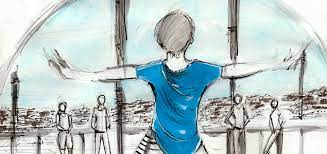